Your ear is the receptor organ responsible for the sensing auditory (hearing) and vestibular (equilibrium)  information.
Auditory sensory information is sensed by the outer and middle ear, whereas vestibular sensory information is sensed by the inner ear.
ear - 3 main regions
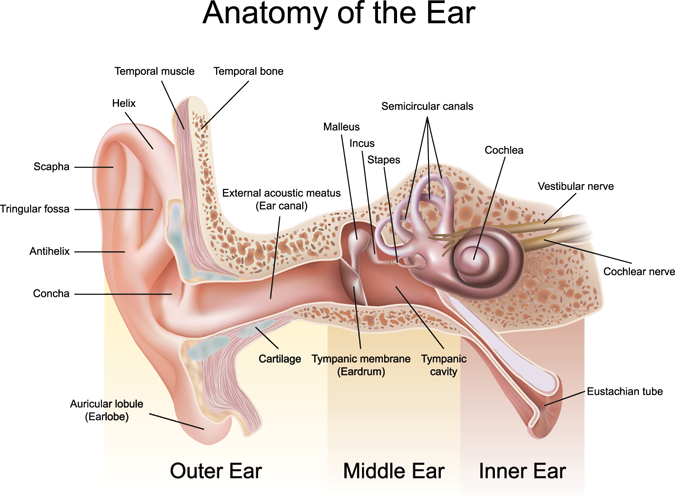 The ear has 3 main regions; the outer ear, the middle ear and the inner ear. 
Auditory sensory information is sensed by the outer and middle ear, whereas vestibular sensory information is sensed by the inner ear.
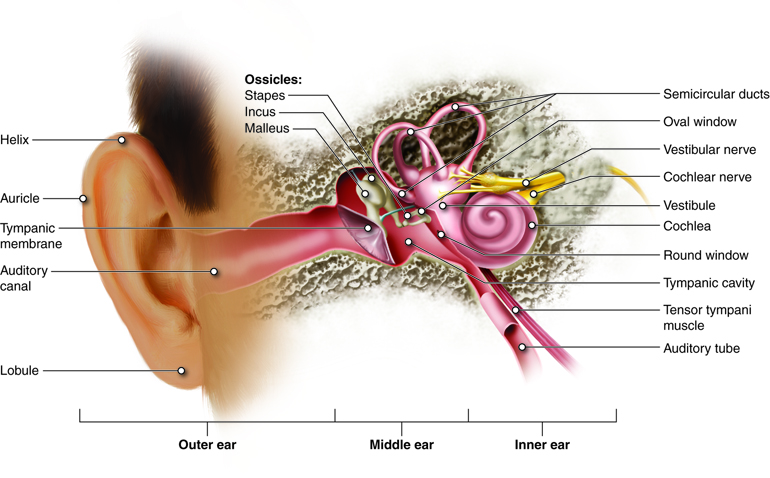 THE EXTERNAL EAR
The outer ear (or the external ear) includes the auricle (pinna) and the external auditory canal (also known as the external auditory meatus). ​   
The outward visible portion of the ear is called the auricle, or pinna. It's unique shape somewhat resembles shell, surrounded by a couple of key features. 
At the top, the auricle is surrounded by a lid-like structure. 
The bottom or inferior portion of the auricle has the ear lobe. 
The auricle of the ear is composed of elastic cartilage which gives it its unique flexibility.
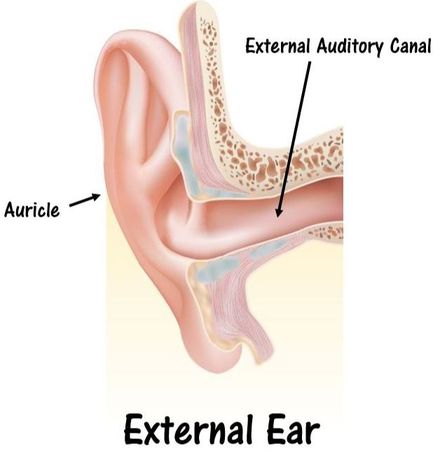 THE EXTERNAL EAR
​    The function of the auricle is to gather auditory information from the outside world and to funnel that information into the external auditory canal (external acoustic meatus). 
Sound waves are generated by the physical disturbance of particles generated by vibrations. 
Your brain picks up on the way these sound waves interact with the unique non-uniform shape of the auricle and determines an approximate vertical location of the source of that sound.
 In other words, the shape of the auricle gives your brain information on whether the sound comes from above or below.
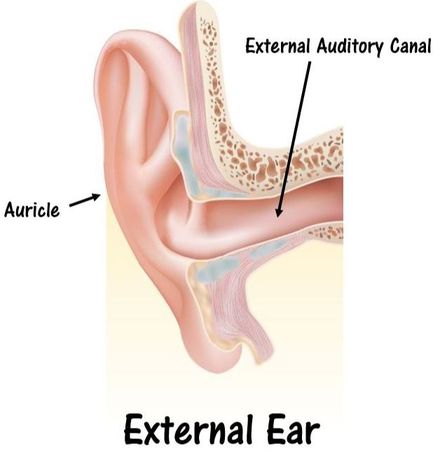 THE EXTERNAL EAR
The auricle directs sound waves to the external auditory canal. 

The outer 1/3 of the canal is made up of elastic cartilage as well, but then becomes surrounded by temporal bone as is burrows its way through from the auricle to the middle ear.
 In most people, the external auditory canal is approximately 2.5 cm  in length, and runs from the auricle to the ear drum.
THE MIDDLE EAR
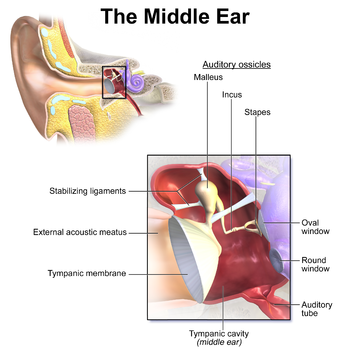 The outer ear is separated from the middle ear by the ear drum or the tympanic membrane. 
Tympanum is Latin for "drum". It consists of a thin, translucent membrane. 
As sound waves reach the tympanic membrane, causing the membrane to vibrate. 
These vibrations are transferred to the tiny bones of your middle ear.
Auditory Ossicles
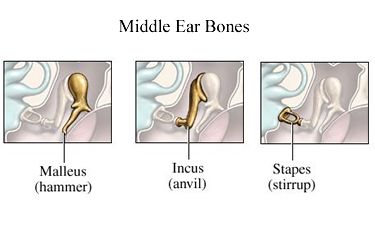 The middle ear begins at the tympanic membrane and ends at the oval window of the inner (or internal) ear. 
The middle ear contains the 3 smallest bones of your body, called the ossicles, that lie in the hollow chamber of the middle ear, called the tympanic cavity.
 The term "ossicle" literally means "tiny bone". The primary function of the middle ear is to transfer sound wave information from the air, to liquid waves in the cochlea.
Auditory Ossicles
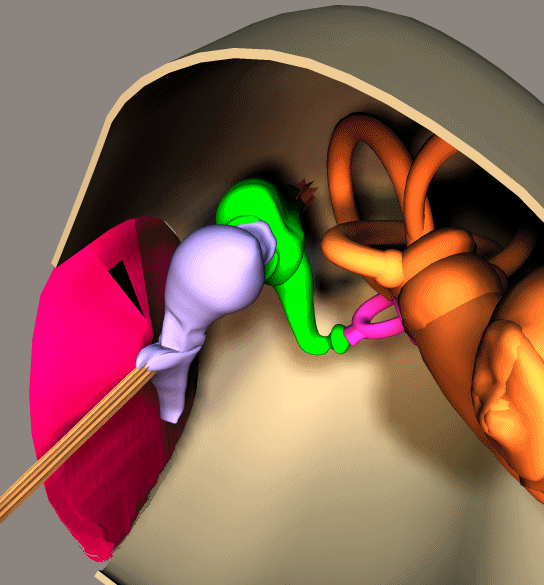 You have 3 auditory ossicles; the malleus (or hammer), the incus (or anvil) and the stapes (or stirrup). ​

The middle ear thus serves to convert the energy from sound pressure waves to a force upon the liquid of the inner ear. 
The oval window is much smaller than the tympanic membrane, so the pressure induced by the stapes moving the oval window, causes the increase in pressure necessary to move the inner ear liquid.
Eustachian tube
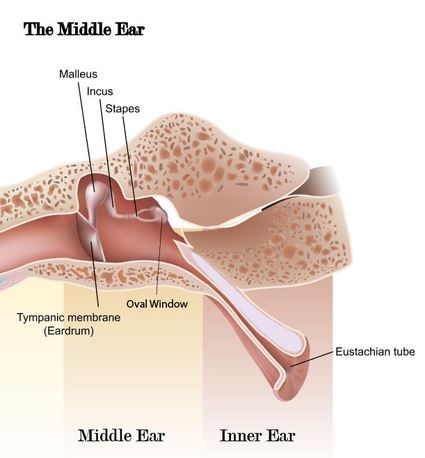 The middle ear also contains the auditory tube (or Eustachian tube) which connects the tympanic cavity with the nasal cavity. The function of the auditory tube is to allowing pressure to equalize between the middle ear and throat. 
This is the part of your body responsible for causing your ears to pop when you are on an airplane or traveling to the mountains. You may have notices that chewing gum or moving your jaw can assist the auditory tube in equalizing the pressure in your ears.
The internal ear
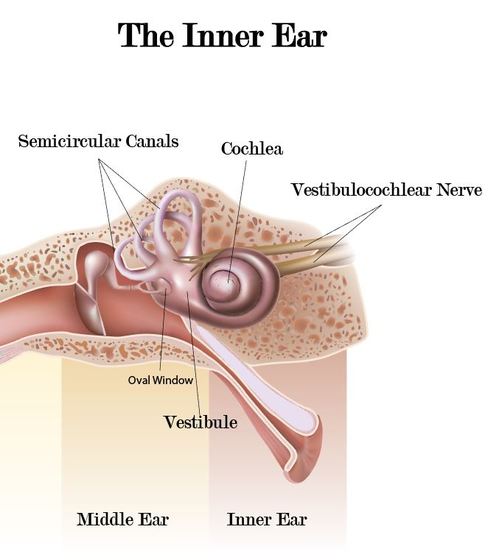 The inner ear or internal ear detects sensory information for sound and balance. 
The inner ear has organs dedicated to sensing sound information and organs dedicated to balance or equilibrium.           ​    The inner ear is composed of the vestibule, the semicircular canals, and the cochlea.
The internal ear
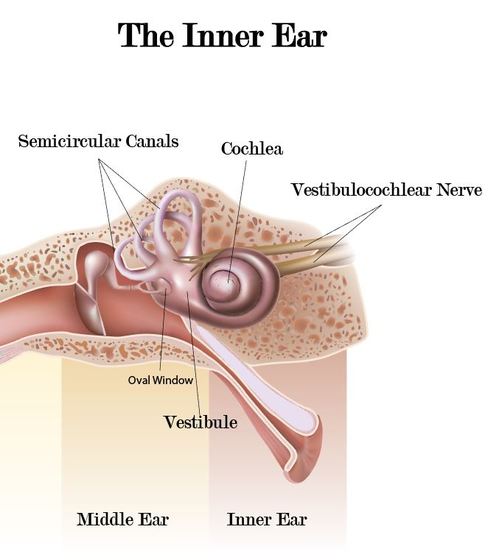 ​    The inner ear is composed of the vestibule, the semicircular canals, and the cochlea.
As the stapes moves the membrane of the oval window, the oval window, pushes against the liquid of the inner ear (called perilymph), which causes the liquid of the inner ear to move.
The Cochlea
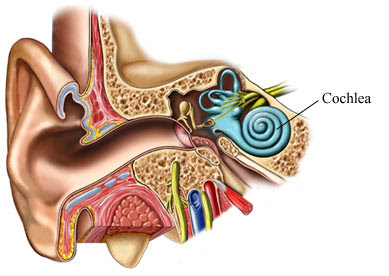 The cochlea's main function is to convert sound pressure patterns into electrochemical impulses to the brain via the auditory nerve (part of the vestibulocochlear nerve - Cranial Nerve XIII).
The Cochlea
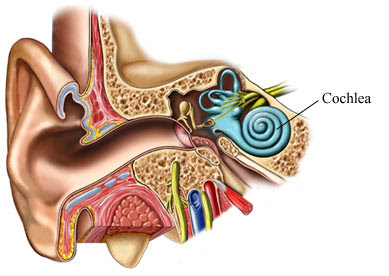 The cochlea is named after the Greek word for "shell or spiral", because of its spiral shape. 
The cochlea is a fluid filled chamber that is continuous with the oval window.
 As the liquid of the cochlea is disturbed by movement of the round window, specialized hair cells pick up specific information about the tone, pitch and amplitude of the sound.
Cochlea
The cochlea is named after the Greek word for "shell or spiral", because of its spiral shape. 
The cochlea is a fluid filled chamber that is continuous with the oval window. 
As the liquid of the cochlea is disturbed by movement of the round window, specialized hair cells pick up specific information about the tone, pitch and amplitude of the sound.
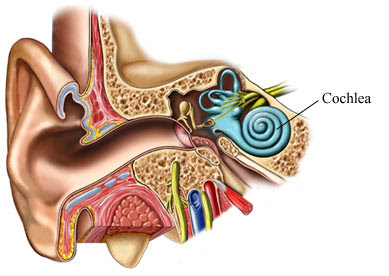 Sound and Hearing
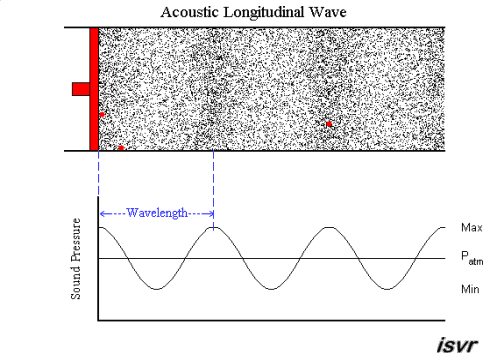 Sound travels as a compression wave (or pressure wave) through the air (see the animation of a sound wave). These waves travel through the external auditory canal and hit the tympanic membrane of the middle ear, causing it to vibrate.
Sound and Hearing
Sound and Hearing
Hair Cells
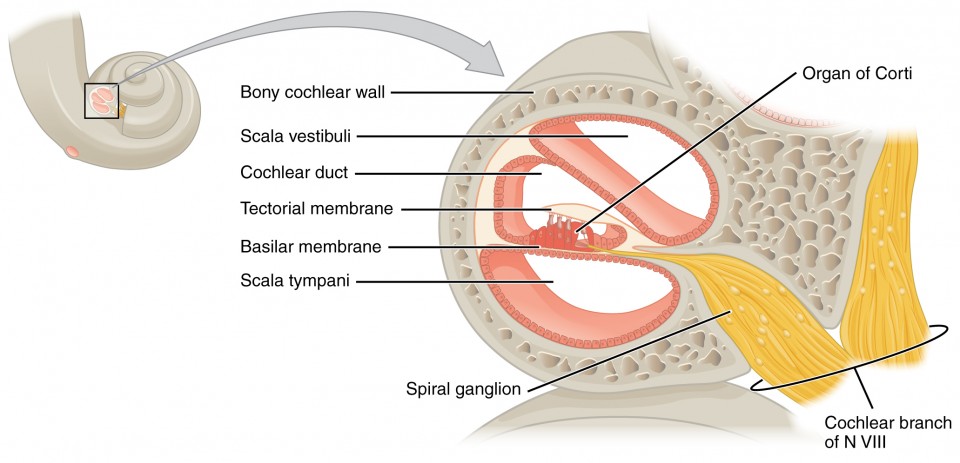 Hair cells in the cochlea send this sound information to the brain via the auditory nerve, which is part of the vestibulocochlear nerve (cranial nerve XIII).
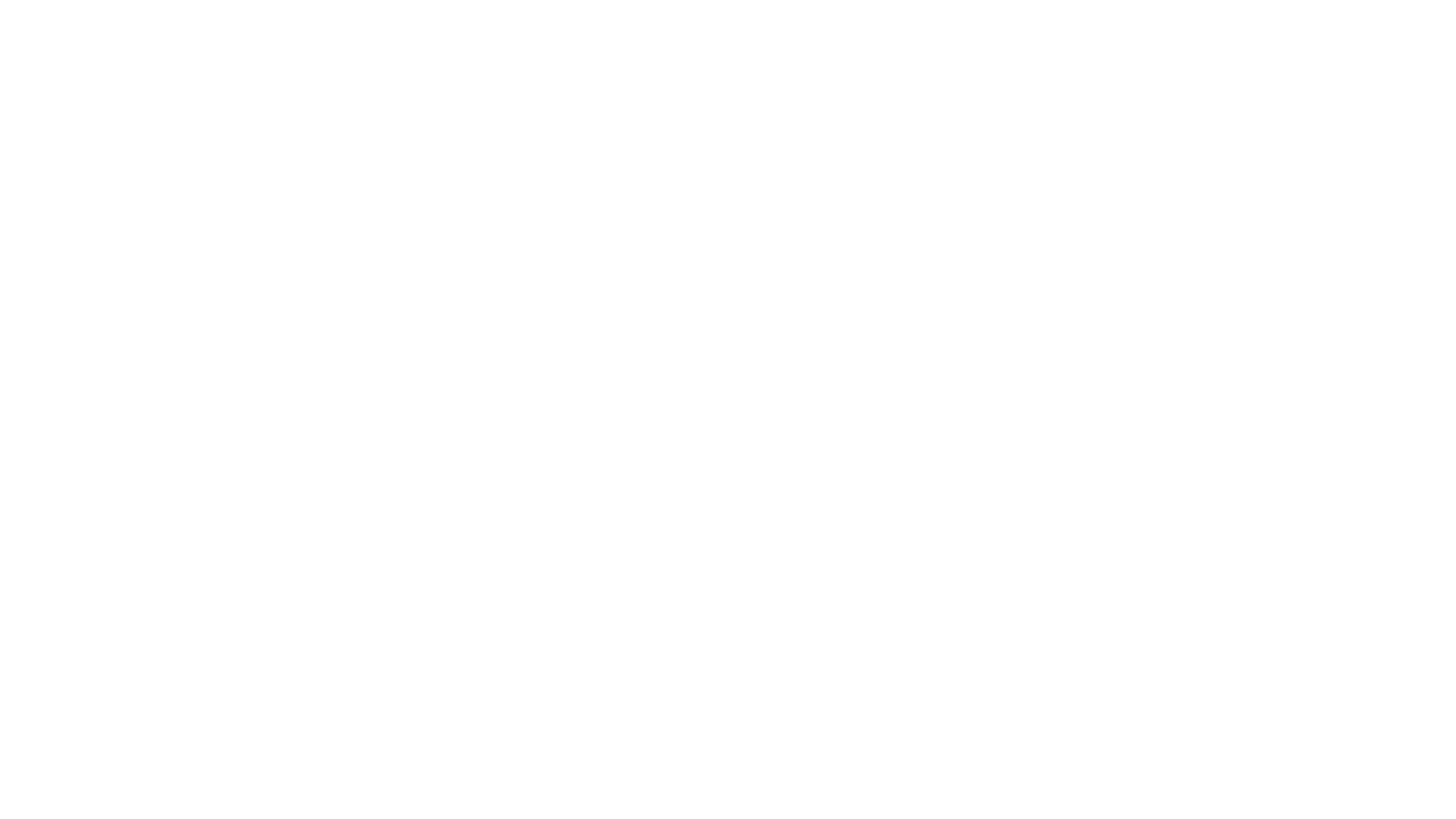 The vestibular system is responsible for sensing the position of your body in space with respect to gravity. 
For example, the sensation of tilting your head from side to side or spinning around in a circle comes from the activation of tiny hair cells within the 3 semicircular canals in the inner ear.
The Vestibular Nervous System
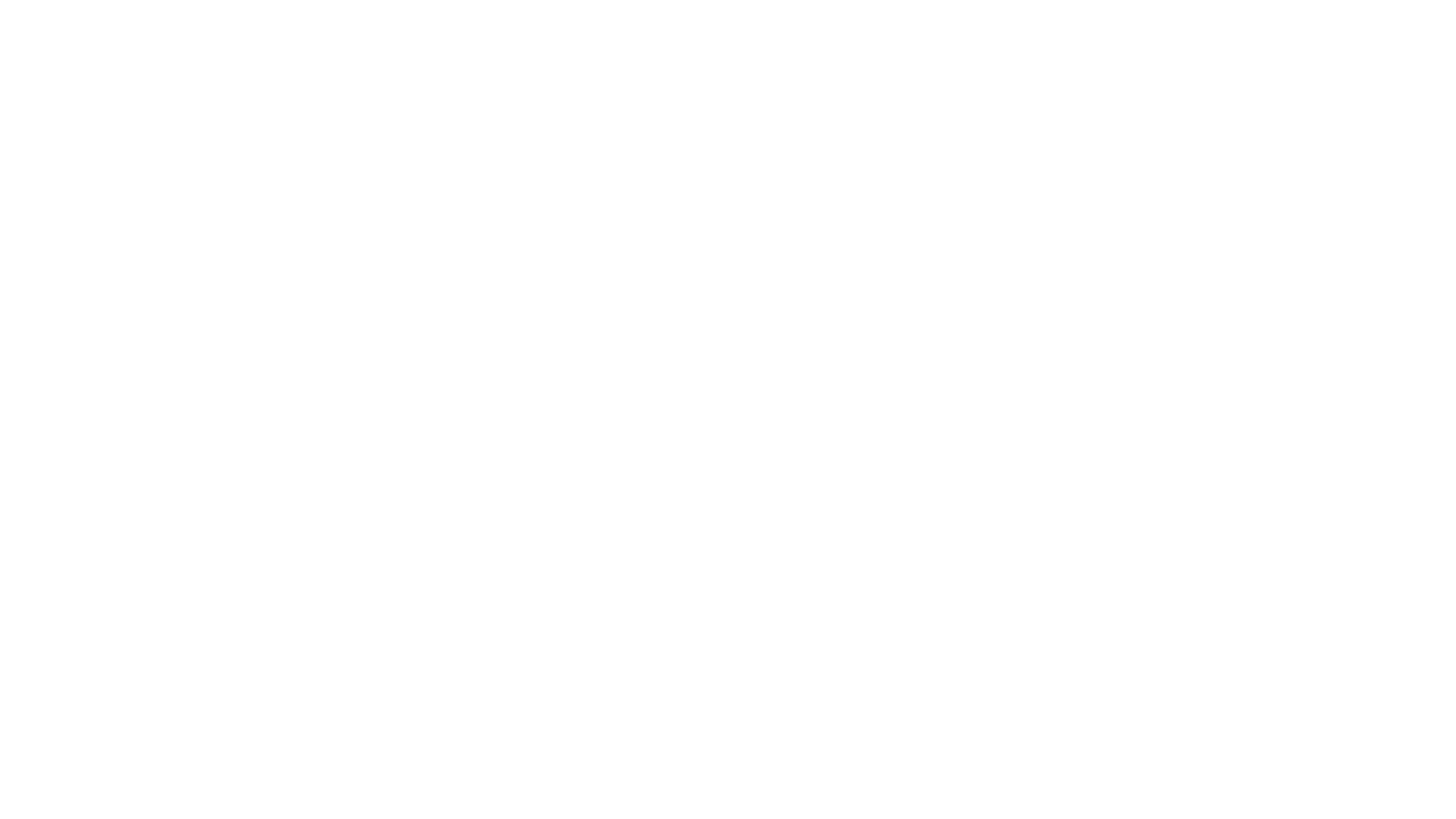 The vestibular system
The vestibular system works with the visual system to keep objects in view when the head is moved. 
The sensations of dizziness and motion sickness comes from when there is a mismatch between what the eyes perceive.
 For example, a great trick for helping sea sickness is to look at the horizon. 
When you look at the horizon, the horizon moves up and down within your visual field as the boat you are on moves up and down. 
This simple act functions to 'sync up' the visual information with the vestibular information! ​
Cochlea Histology
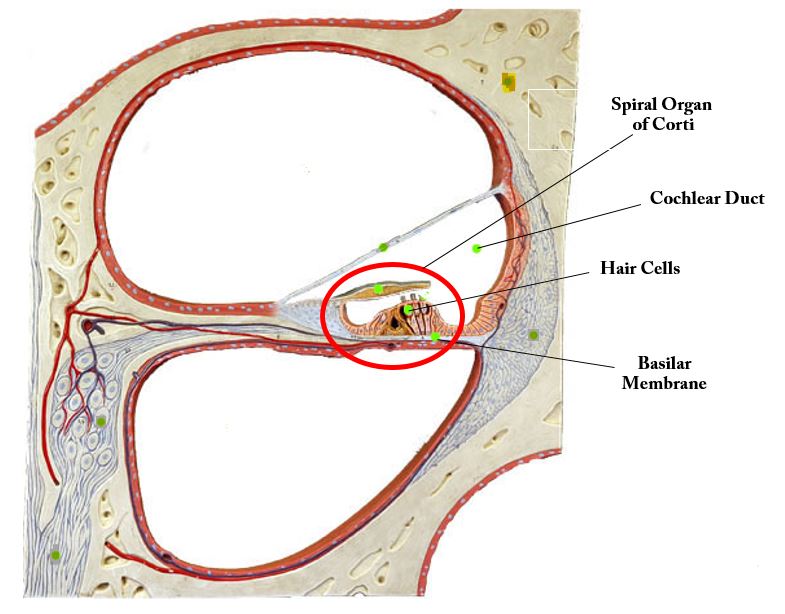 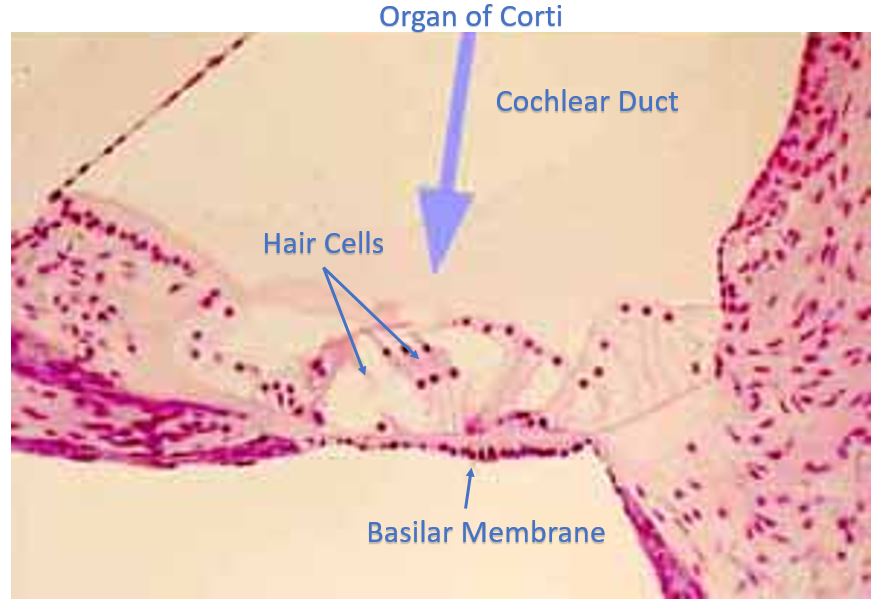 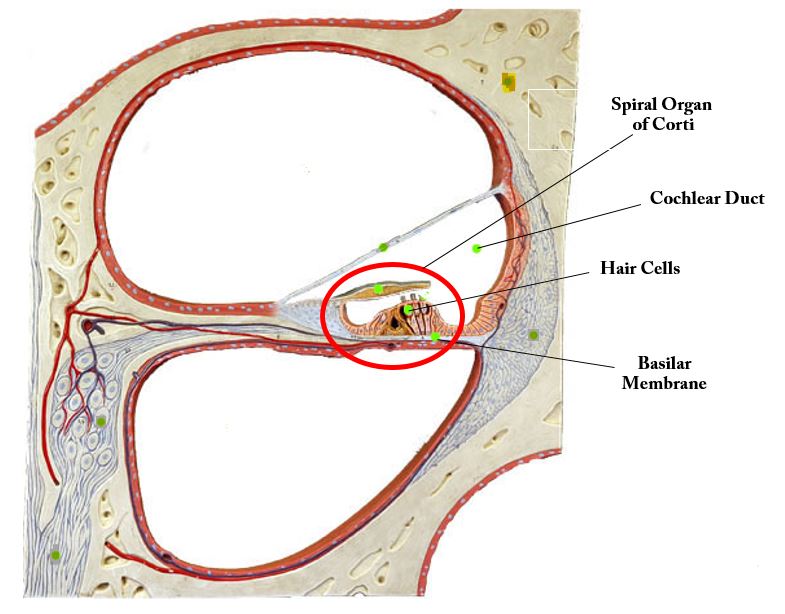 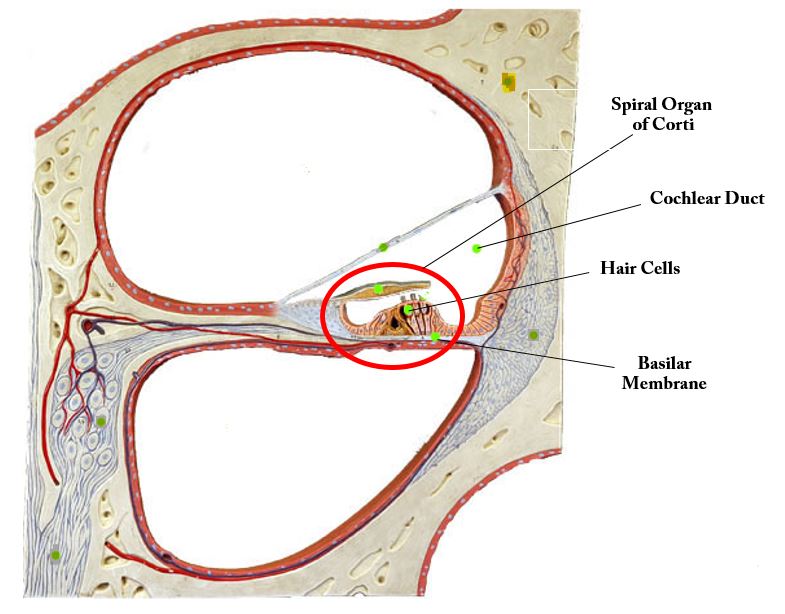 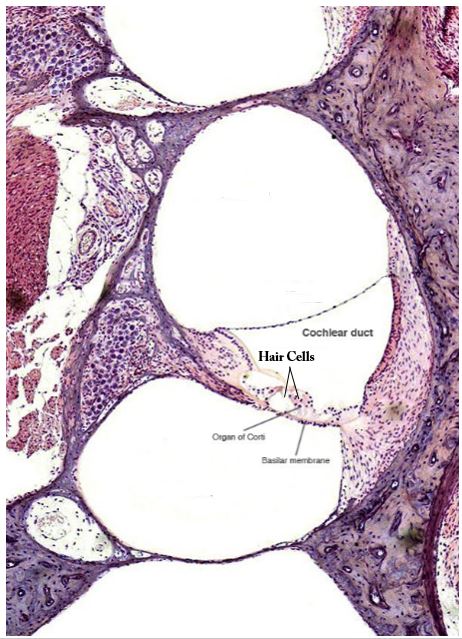 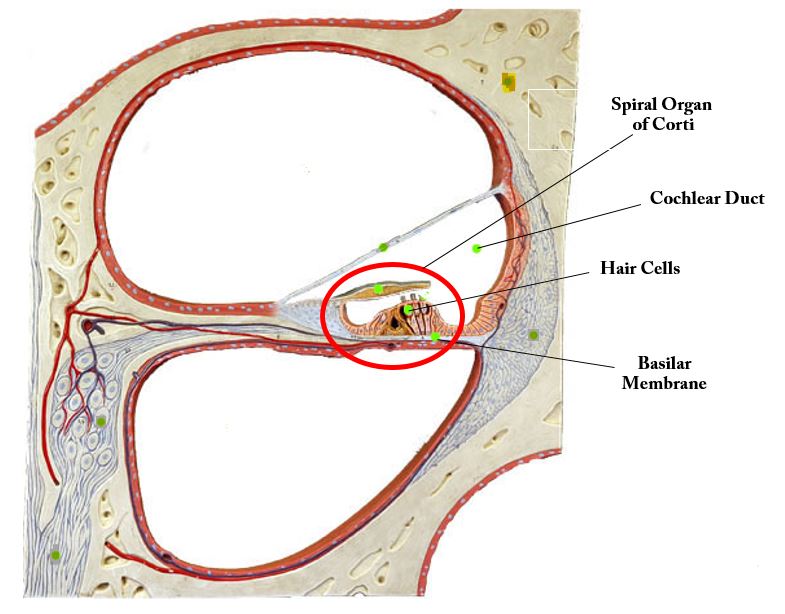 Anatomical Model of the Ear
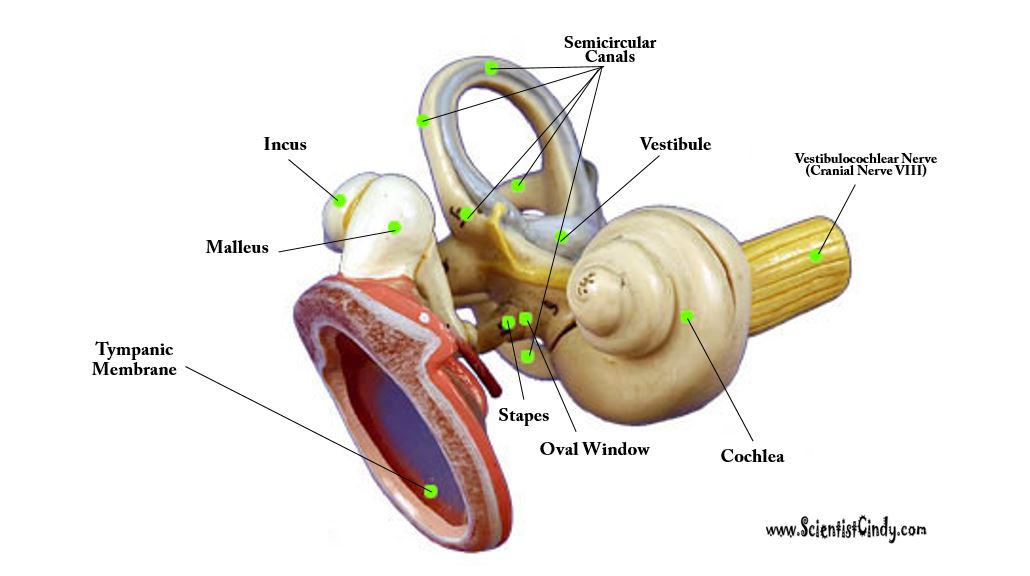 Middle Ear
Inner ear model
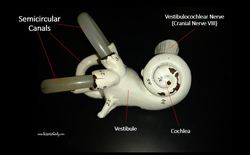 The inner ear model
The Cochlea Model
The Cochlea Model